Innovations in Online Student Support on MST224Cath Brown, Sue Pawley
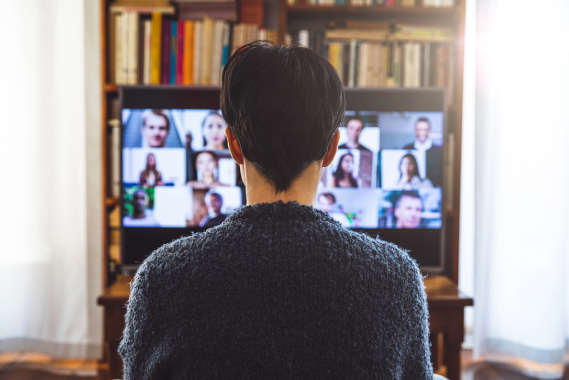 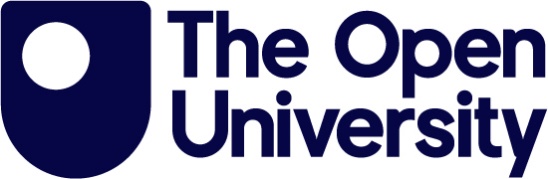 Problem: Remote exam performance
Students are unfamiliar with online examinations and how best to prepare for them

Students do not appreciate the need to prepare, or to practice working in timed conditions.
Opportunity: Lots of tutorial time
Substantial growth on MST224 means more AL time
Multiple instances of the same thing not the best use
Particularly as increasingly varied student population
The solution: Marked mock examination
After final TMA / iCMA; returned 2 weeks before real thing
Specially written paper; marked by ALs using tutorial time
Answers, pre-records going through it and drop-ins
What we are planning
Differentiated tutorials (basics/ standard/ extension)
Weekly tutorials (actually “teaching”)
Drop-in
TMA preparation
Exam preparation
Collaborative problem solving
Special events:-qualification based, applications…
Analysis
Performance compared to comparable students who did not take it
Interviews with students
Impact
“Toolkit” to offer this on other modules at minimal cost
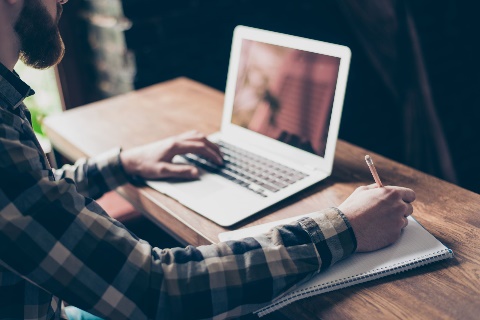 Analysis
Attendance
Student feedback
Results of module surveys for general satisfaction
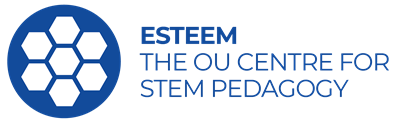